South Atlantic Recreational Landings Update Snapper-Grouper
Southeast Regional Office &
Southeast Fisheries Science Center
SAFMC Meeting
Atlantic Beach, N.C
December 5-9, 2016
Notes on Landings Data
Landings are summarized using MRIP or MRFSS (calibrated from MRIP) depending on how the ACL is calculated.    
Landings estimates were updated by NMFS SERO to be consistent with ACL monitoring (e.g., post-stratification of estimates) and include data through wave 4, 2016
All 2016 landings are preliminary.
All landings include MRFSS/MRIP and also Headboat landings.
2015 Landings and ACLs
* Deepwater complexa  - Yellowedge and misty grouper; sand tilefish; queen, silk, black and blackfin snapper 
* Gruntsb - White grunt, margate, sailor's choice, tomtate 
* Jacksc - Almaco jack, banded rudderfish, lesser amberjack* Landings for gag and black grouper were post-stratified to include landings from the Florida Keys
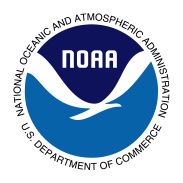 [Speaker Notes: On March 30, 2015 Amendment 32 reduced the blueline tilefish recreational ACL from 111,893 to 17,791 pounds whole weight.  

Effective Feb 22, there will be in-season closure for snapper-grouper species.  

Someone might ask you when you think the blueline tilefish or hogfish  ACL might be met.  For blueline tilefish, the ACL is going to increase when Reg 25 goes into place later this year but we might have to close blueline and then reopen when new ACL is effective.

Hogfish closure depends on landings.  In 2014 we had a large spike of landings in wave In 2015 we had a large spike of landings in 2015.  No large spikes then no closure.  

Same with blueline tilefish.  

So the plan is to wait until wave 1 and see what the hogfish and blueline tilefish landings are going to be.]
2015 Landings and ACLs
* Porgiesd Scup, jolthead, knobbed, saucereye, and whitebone porgy
* Shallow water groupere  - Red and rock hind; coney, graysby; yellowfin and yellowmouth grouper 
* Snappersf - Gray, lane, cubera, dog, mahogany
Landings for mutton snapper and yellowtail snapper were post-stratified to include landings from the Florida Keys
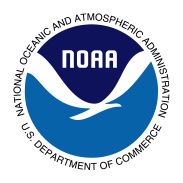 2016 Preliminary Landings and ACLs
* Deepwater complexa  - Yellowedge and misty grouper; sand tilefish; queen, silk, and blackfin snapper 
* Gruntsb - White grunt, margate, sailor's choice, tomtate 
* Jacksc - Almaco jack, banded rudderfish, lesser amberjack* Landings for gag and black grouper were post-stratified to include landings from the Florida Keys
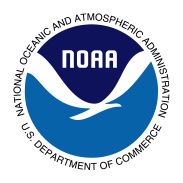 [Speaker Notes: Jacks had very high landings in wave 1 of 2016.  The high wave 1 landings and the predicted landings for the rest of the 2016 wave landings is what caused the closure.]
2016 Preliminary Landings and ACLs
* Porgiesd Scup, jolthead, knobbed, saucereye, and whitebone porgy
* Shallow water groupere  - Red and rock hind; coney, graysby; yellowfin and yellowmouth grouper 
* Snappersf - Gray, lane, and cubera
Landings for mutton snapper and yellowtail snapper were post-stratified to include landings from the Florida Keys
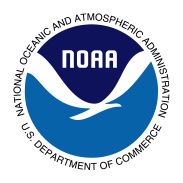 2014/15 Landings and ACLs
* Greater amberjack landings include post-stratified MRFSS landings from Florida Keys.
**Fishing seasons were modified in Regulatory Amendment 14 for black sea bass and greater amberjack
***Black sea bass landings exclude post-stratified MRIP landings from north of Cape Hatteras
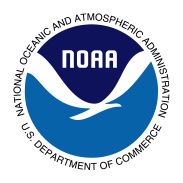 2015/16 Preliminary Landings and ACLs
* Greater amberjack landings include post-stratified MRFSS landings from Florida Keys.
**Fishing seasons were modified in Regulatory Amendment 14 for black sea bass and greater amberjack
***Black sea bass landings exclude post-stratified MRIP landings from north of Cape Hatteras
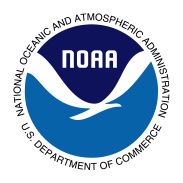 2016/17 Preliminary Landings and ACLs
* Greater amberjack landings include post-stratified MRFSS landings from Florida Keys.
**Fishing seasons were modified in Regulatory Amendment 14 for black sea bass and greater amberjack
***Black sea bass landings exclude post-stratified MRIP landings from north of Cape Hatteras
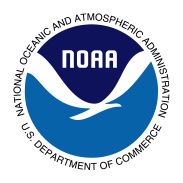 Black Sea Bass Rec Landings (lbs ww)
Fishing year June 1-May 31 for 04/05 to 13/14, but changed to June 1 to March 31 in 14/15 due to Regulatory Amendment 14 
Area: NC to FLE (excludes post-stratified MRFSS/MRIP landings north of Cape Hatteras)
MRFSS data from 2004/05 to 2012/13 (gray cells); MRIP data for 2013/14 through 2016/17
2015/16 and 2016/17 landings are preliminary.
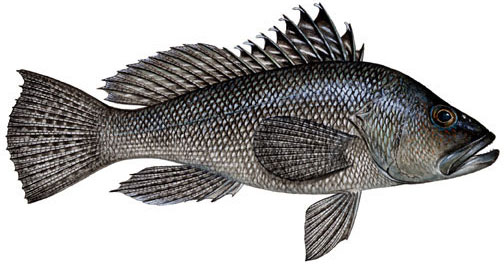 [Speaker Notes: All landings are in whole weight

For black sea bass, we are supposed to project the length of the season before the April 1 start date.  

Here is what it says in 622.193:  "NMFS will project the length of the recreational fishing season based on when NMFS projects the recreational ACL specified in this paragraph is expected to be met and announce the recreational fishing season end date in the Federal Register prior to the start of the recreational fishing year on April 1."  It does not look like the ACL will be met in the next fishing year for BSB but someone might ask you that questions.]
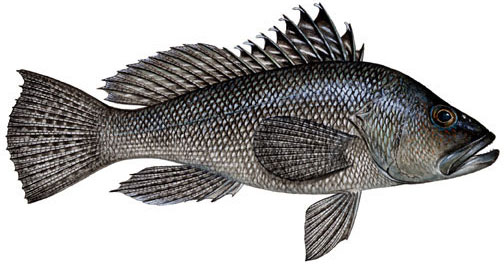 Black Sea Bass
[Speaker Notes: Updated with 2013 MRIP landings]
Gag Grouper Rec Landings (lbs gw)
* Area: NC to FLE (includes post-stratified MRFSS/MRIP landings from Florida Keys)
MRFSS from 2007 through 2014 (gray cells) then MRIP for 2015 through 2016
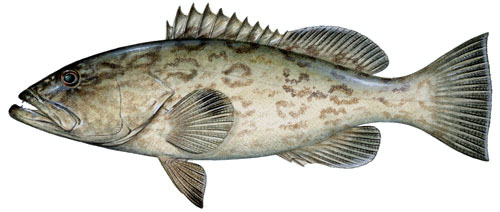 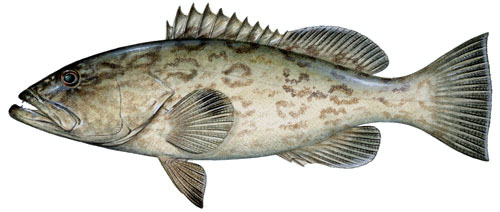 Gag
Greater Amberjack Rec Landings (lbs ww)
* Fishing year is May1-April 30 for 04/05 to 13/14, but changed to May 1 to February 28 in 14/15 due to Regulatory Amendment 14 
* Area: NC to FLE (includes post-stratified MRFSS landings from Florida Keys)
* 2015/16  and 2016/17 landings are preliminary
* All landings are in MRFSS
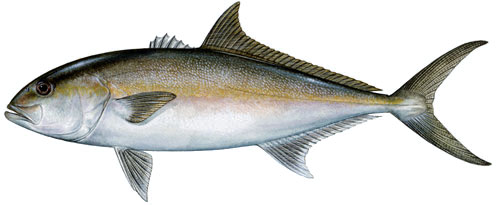 [Speaker Notes: Landings in 2012/13 exceeded the ACL so AM was triggerd.  Therefore, the 2013/14 landings need to be monitored to see because the season may need to be closed early.

Currently  the 2013/2014 landings are 35% of the ACL]
Greater Amberjack
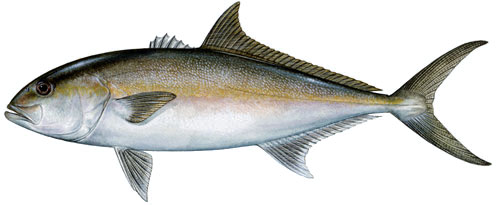 Mutton Snapper Rec Landings (lbs ww)
* Area: NC to FLE (includes post-stratified MRFSS landings from Florida Keys)
  All landings are in MRFSS
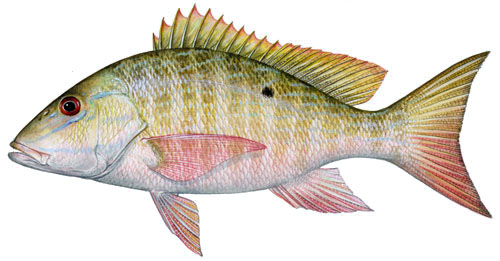 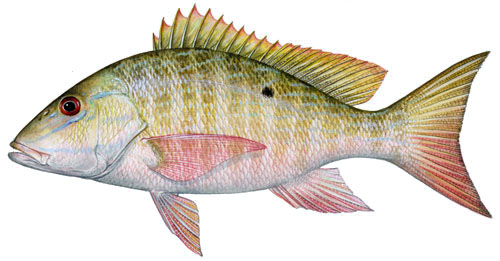 Mutton Snapper
Yellowtail Snapper Rec Landings (lbs ww)
* Area: NC to FLE (includes post-stratified MRFSS landings from Florida Keys)
  All landings are in MRFSS
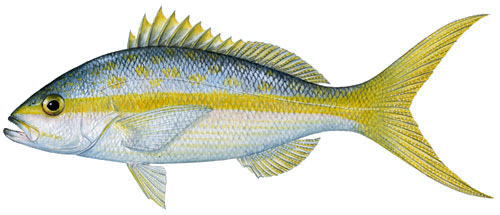 Yellowtail Snapper
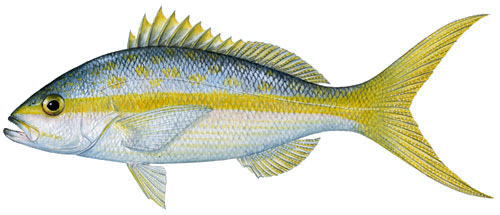 Red Porgy Rec Landings (lbs ww)
* Area: NC to FLE
* MRFSS data from 2007 to 2012; MRIP data for 2013 to 2016.
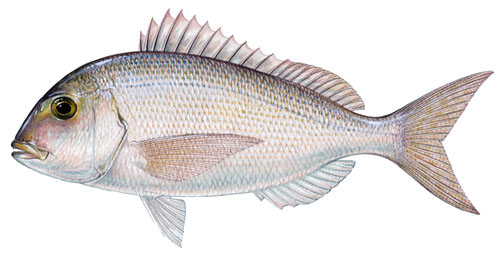 [Speaker Notes: Updated with final 2013 MRIP landings]
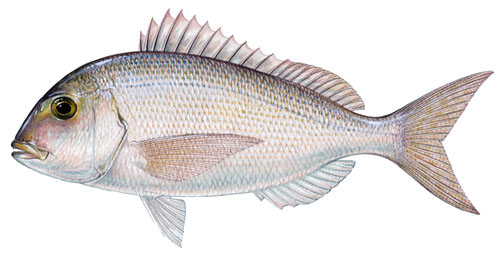 Red Porgy
[Speaker Notes: Updated with final 2013 MRIP landings]
Vermilion Snapper Rec Landings (lbs ww)
* Area: NC to FLE
* MRFSS data from 2007 to 2012; MRIP data for 2013 to 2016.
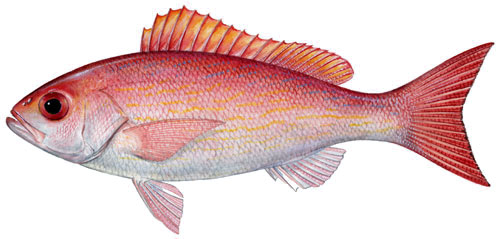 [Speaker Notes: Updated with 2013 final MRIP landings]
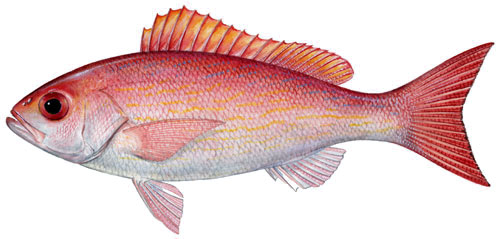 Vermilion Snapper
[Speaker Notes: Updated with 2013 final MRIP landings]
Snowy Grouper Rec Landings (numbers)
* Area: NC to FLE
* MRFSS data from 2007 to 2014; MRIP data 2015 through 2016.
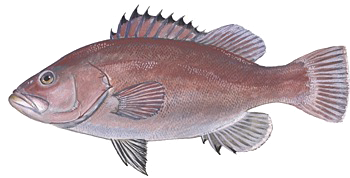 [Speaker Notes: This table is updated]
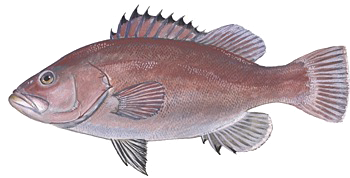 Snowy Grouper
[Speaker Notes: This figure was updated]
Golden Tilefish Rec Landings (numbers)
* Area: NC to FLE
  All landings are in MRFSS
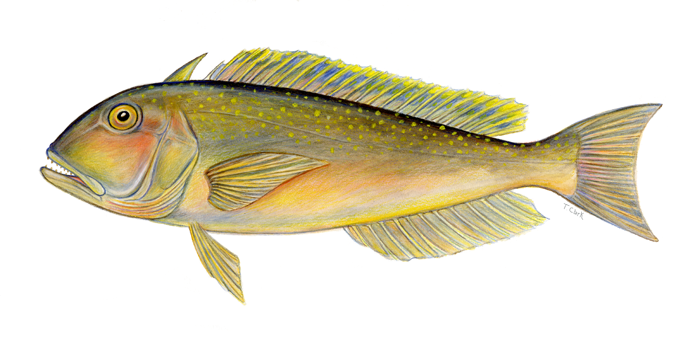 [Speaker Notes: This one is updated, got data from closure memo.]
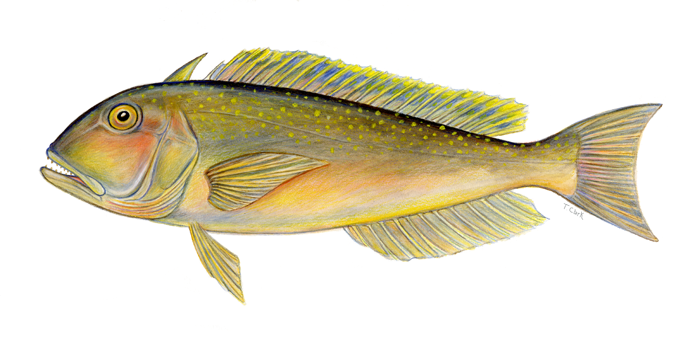 Golden Tilefish
[Speaker Notes: This one is updated, got data from closure memo.]
Scamp Rec Landings (lbs ww)
* Area: NC to FLE
* MRFSS data from 2007 to 2012; MRIP data for 2013 to 2016.
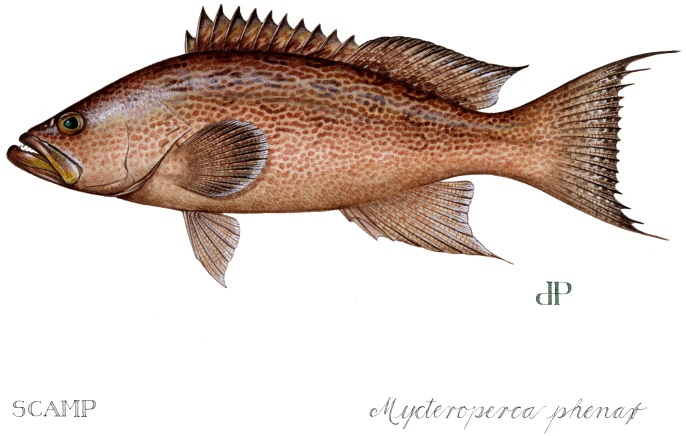 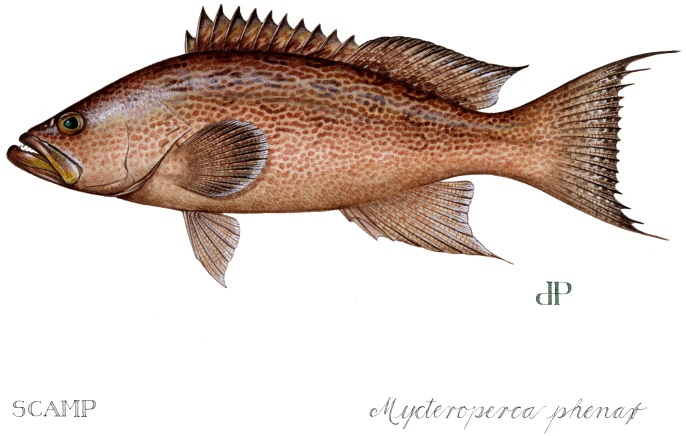 Scamp
QUESTIONS?
All illustrations © Diane Rome Peebles